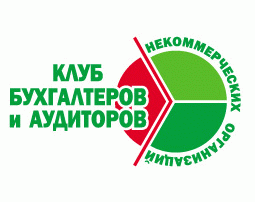 Ассоциация «Клуб бухгалтеров и аудиторов некоммерческих организаций» (Москва)в рамках проекта«Информационная поддержка НКО: налогообложение и бухгалтерский учёт. Этап V»
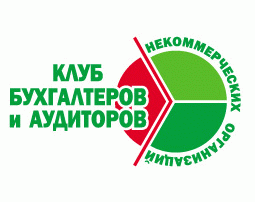 при финансовой поддержке Фонда президентских грантов
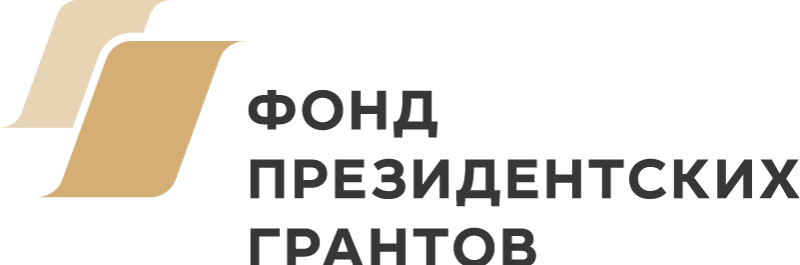 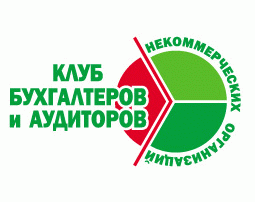 160-й вебинар Ассоциации "КБА НКО" 06.09.2022

«Учёт членов корпоративных некоммерческих организаций»

в рамках проекта 
«Информационная поддержка НКО: налогообложение и бухгалтерский учёт. Этап V»
с использованием гранта Президента Российской Федерации на развитие гражданского общества, предоставленного Фондом президентских грантов
Деятельность Ассоциации:
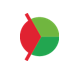 Ежеквартальные встречи московского Клуба 
Встречи региональных Клубов (Великий Новгород, Екатеринбург, Ижевск, Казань, Нижний Новгород, Пенза, Ленинградская область, Саратов, Севастополь, Симферополь, Ульяновск, Хабаровск)
Регулярные обзоры изменений в законодательстве, касающихся НКО
Консультационные семинары и вебинары
Серия книг «Некоммерческие организации» под общей редакцией П.Ю. Гамольского
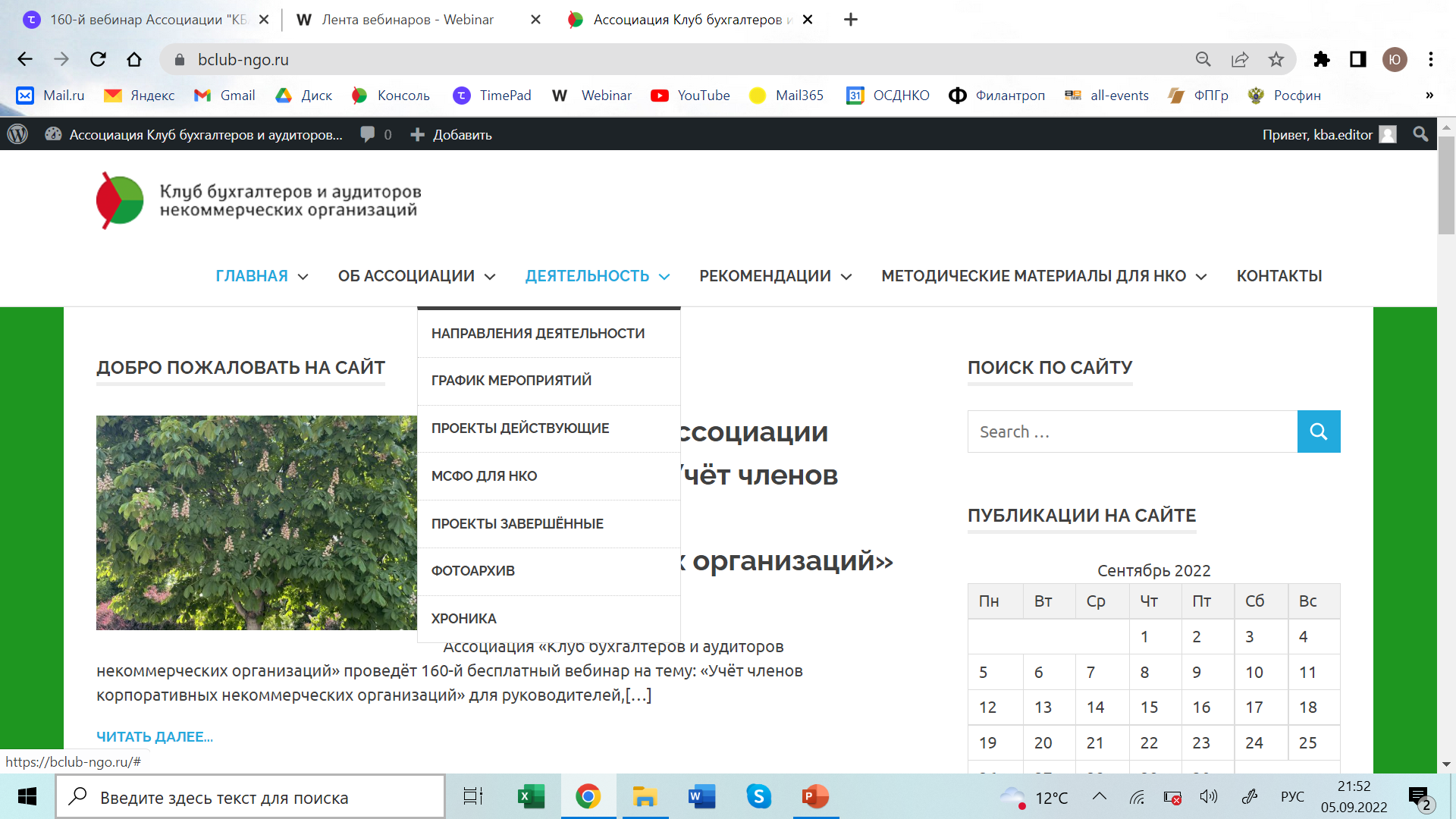 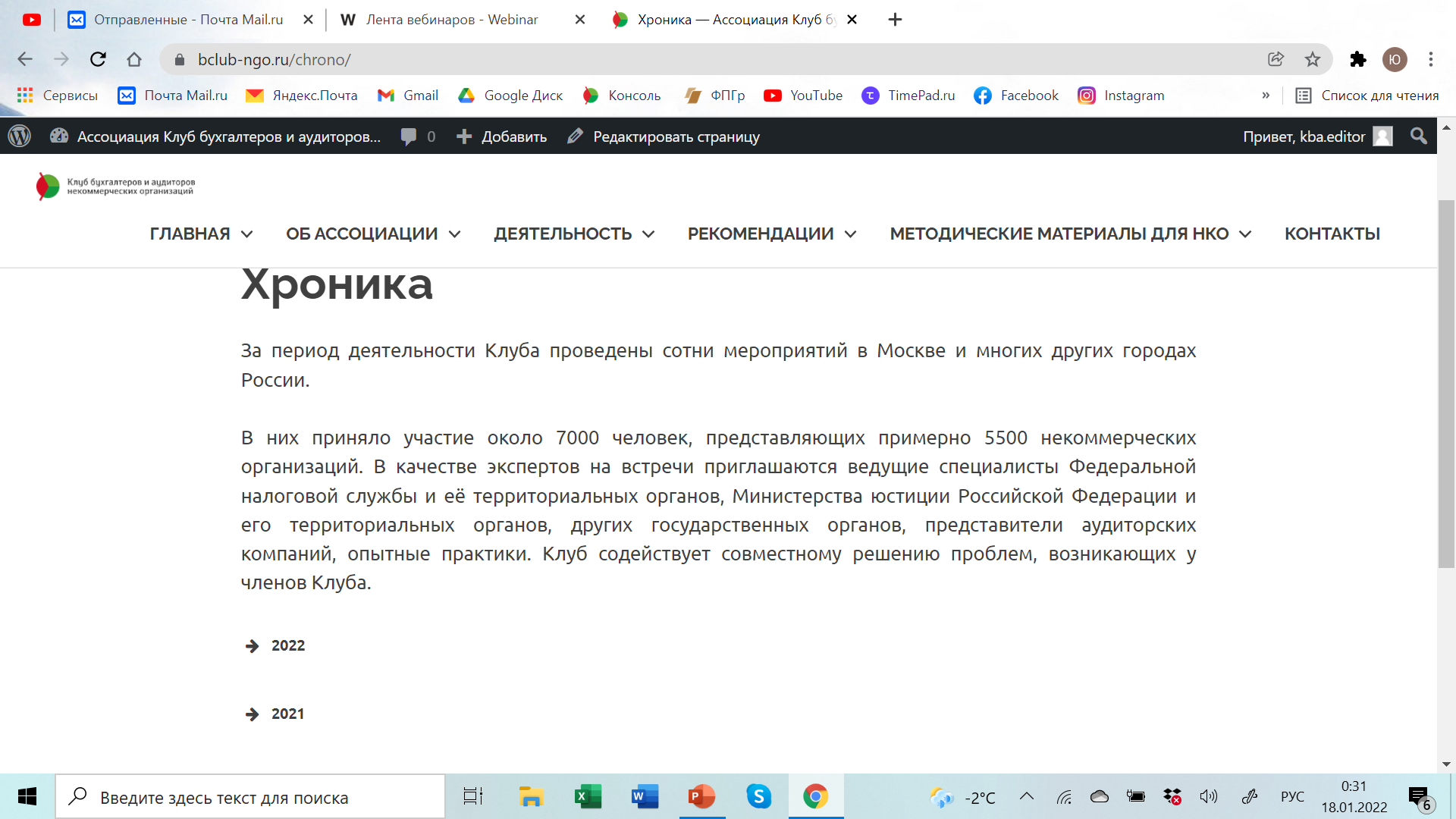 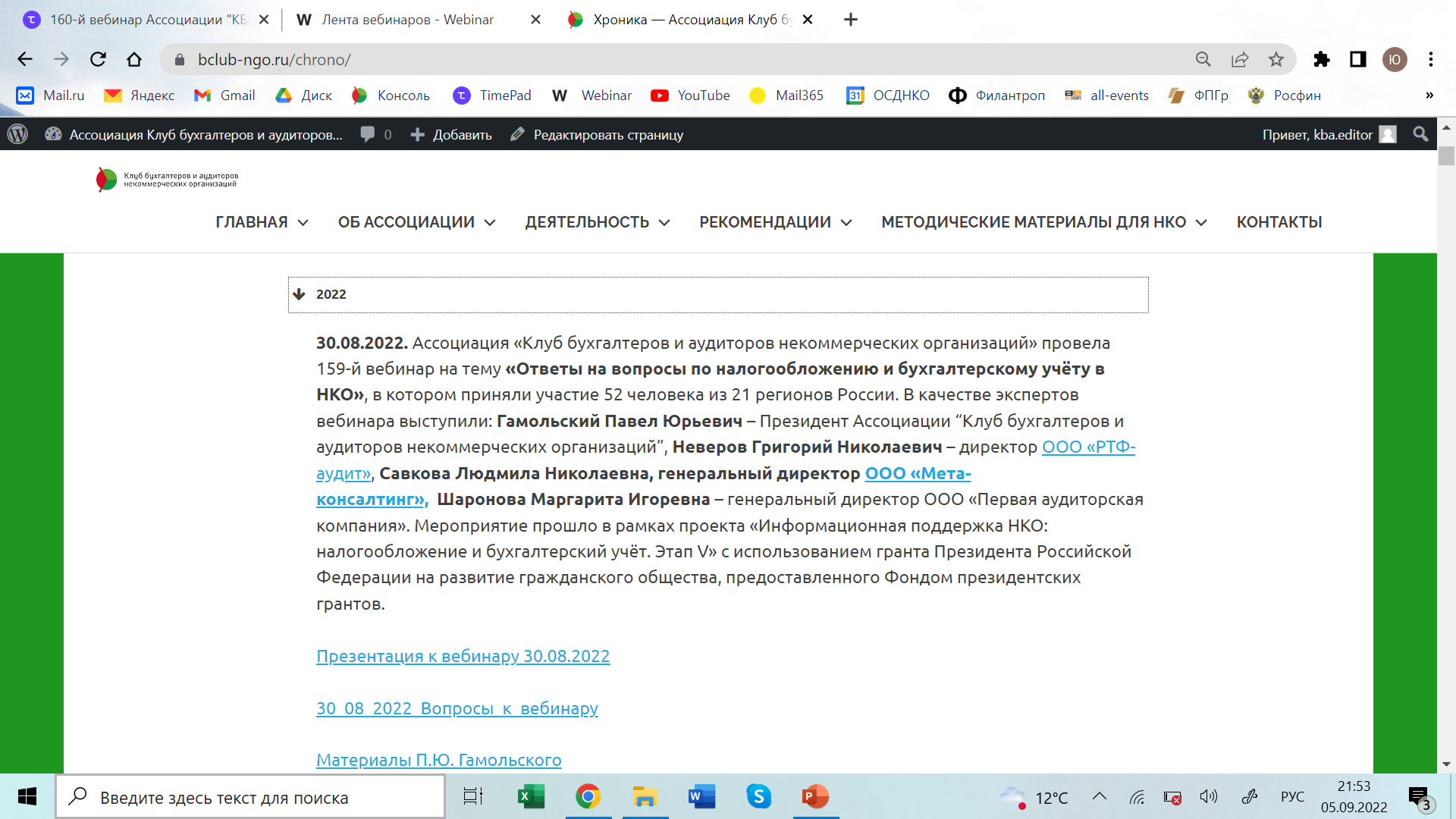 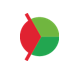 Присоединяйтесь к нам
* в Контакте:
https://m.vk.com/public183078827?from=groups
* в Телеграмм:
https://t.me/bclubngo
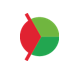 Наши вебинары в Интернете
*https://www.youtube.com/channel/UCjTcVOe3ucOVpB84OsPaLnQ/videos

*Открыта подписка на обновление канала
План-график вебинаров на сентябрь - октябрь 2022 г.
13.09.2022. г. Москва. 161-й вебинар «Новости трудового законодательства, в т.ч. для НКО». Эксперт –  Жижерина Юлия Юрьевна,  руководитель компании «Мир трудовых отношений» (http://zhizherina.ru/). 
20.09.2022. г. Москва. 162-й вебинар «Ответы на вопросы по бухгалтерcкому учёту и налогообложению» для руководителей, бухгалтеров и активистов СО НКО». 
27.09.2022. г. Москва. 163-й вебинар «Контроль движения денежных средств в НКО по разным источникам финансирования». Эксперт – Петрова Оксана Викторовна, экономист, тренер и консультант по финансовому менеджменту и бюджетированию в НКО, консультант по организационной структуре НКО, директор благотворительного фонда «Добрый город Петербург» (http://dobrygorodspb.ru/). 
04.10.2022. г. Москва. 164-й вебинар «Наименование и символика НКО: судебная практика правовой защиты исключительного права». Эксперт – Дробот Юлия Викторовна, юрист Благотворительного фонда помощи детям «Край добра» (г. Краснодар), член Ассоциации «Юристы за гражданское общество», правовой аналитик Ассоциации «Совет органов территориальных общественных самоуправлений Краснодарского края».
Контакты Ассоциации:
+7 (495) 972-80-68

bclub-ngo.ru

bclub-ngo2014@mail.ru
Телефон: 

Сайт:
 
Электронная почта:
Эксперт
сегодняшнего
вебинара
Кустова Елизавета Николаевна
Директор Автономной некоммерческой организации содействия развитию некоммерческих организаций и межнациональных отношений «Дом некоммерческих организаций Владимирской области», юрист Ассоциации «Юристы за гражданское общество», старший преподаватель кафедры гражданского права и процесса Юридического института Владимирского государственного университета им. А.Г. и Н.Г. Столетовых.